وزارة التعليم جامعة الزاويةكلية التربية البدنية وعلوم الرياضة
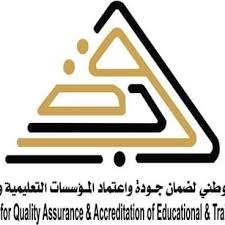 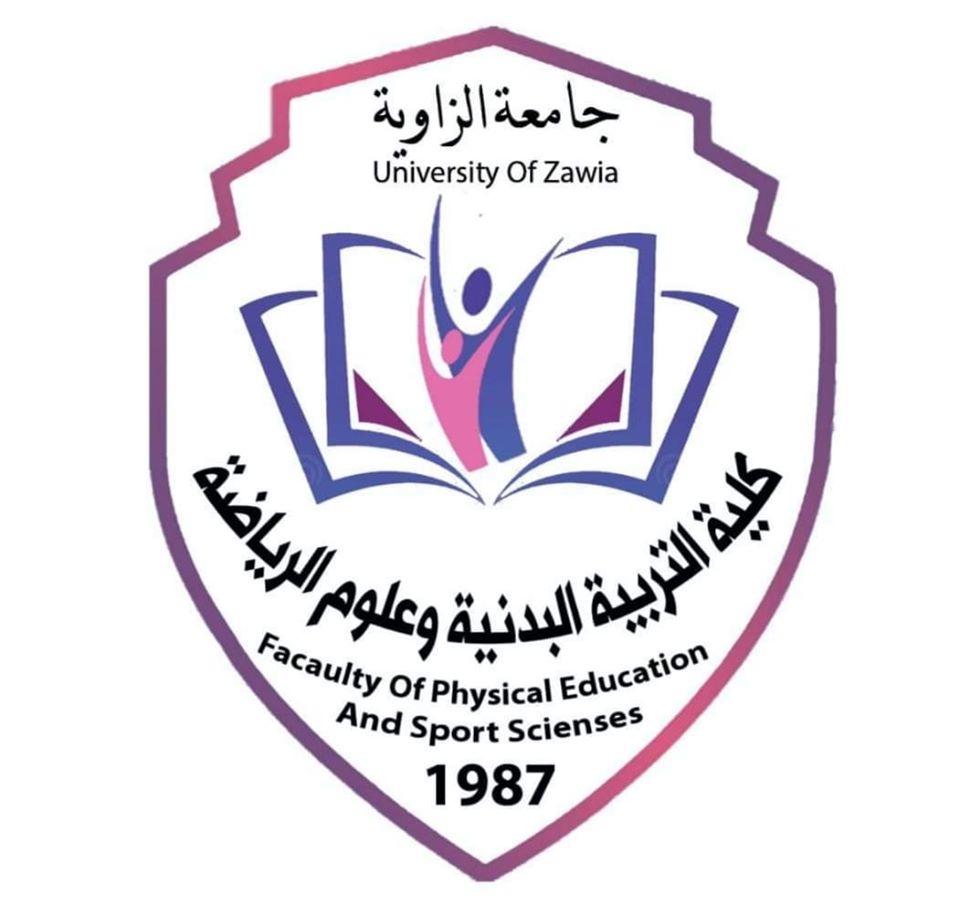 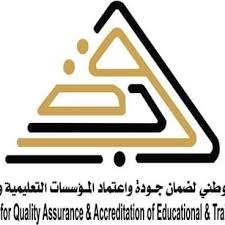 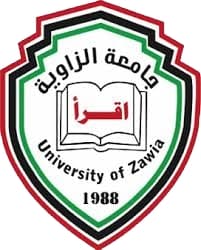 محتويات العرض
تأسيس الكلية.
عمداء الكلية.
مناشط الكلية : النشاط العلمي ، النشاط الرياضي ، النشاط الاجتماعي، النشاط التطوعي. 
ما تتميز به الكلية : الموقع الإلكتروني والتعليم الإلكتروني، المؤسسة ومتابعة خريجيها والعاملين بها، مكتب الخدمة الاجتماعية.
الجودة والاعتماد المؤسسي .
2
الاعتماد المؤسسي الخطوة الأولى
12 أيلول، 20
تأسيس الكلية
تأسست الكلية 1987م.
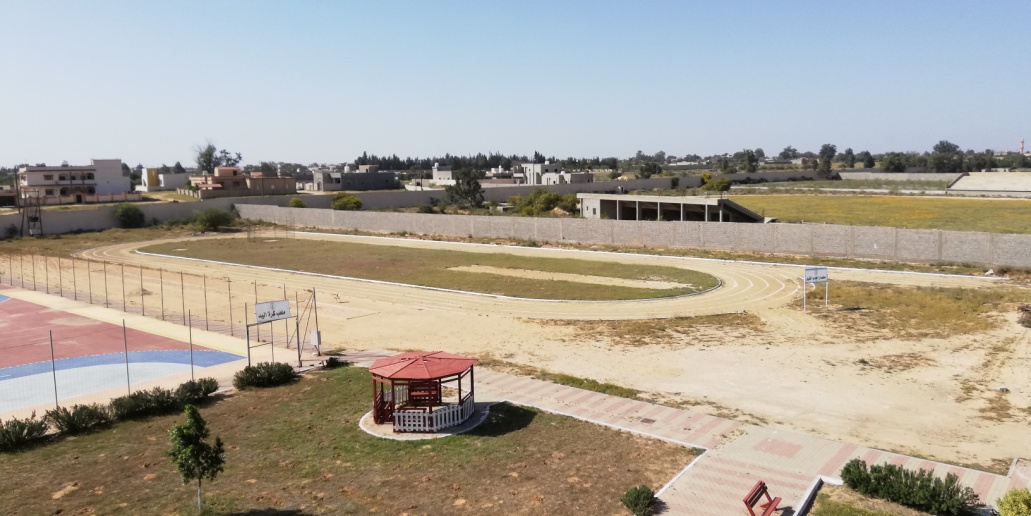 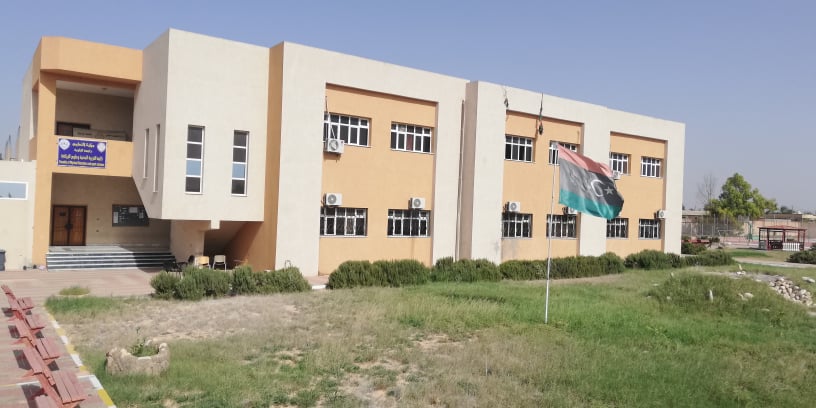 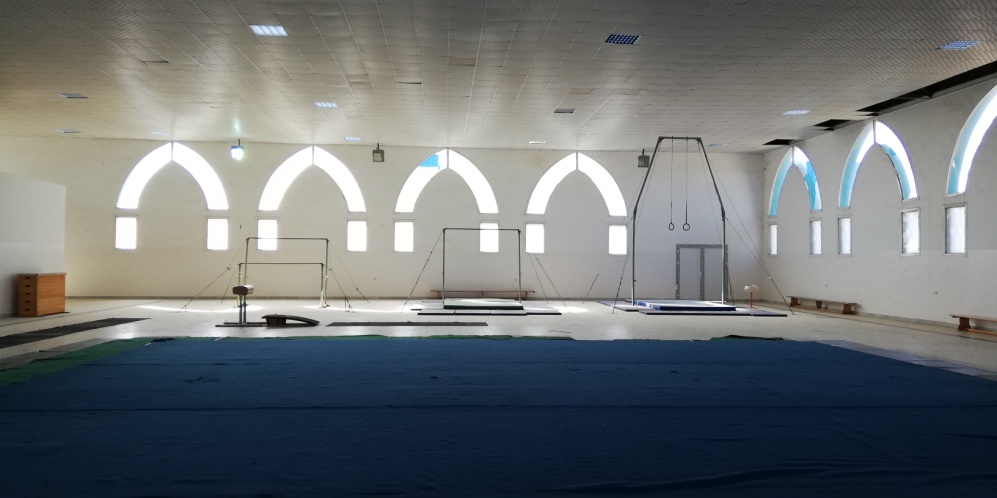 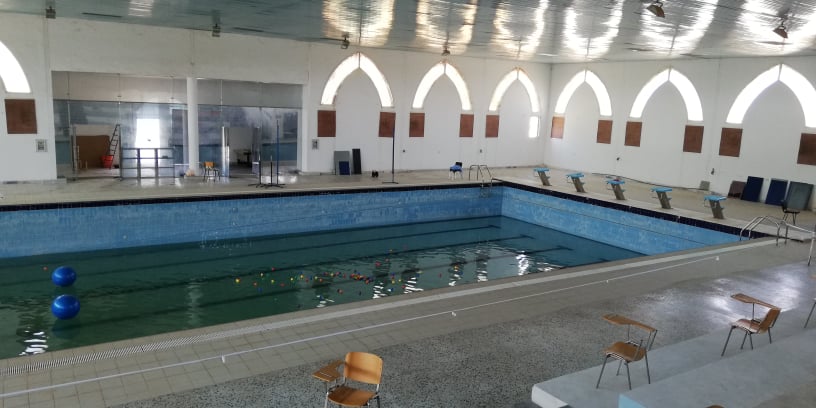 3
الاعتماد المؤسسي الخطوة الأولى
12 أيلول، 20
عمداء الكلية
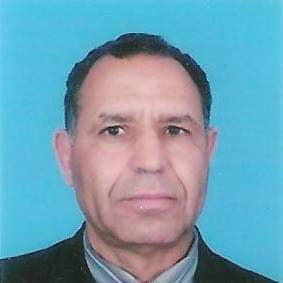 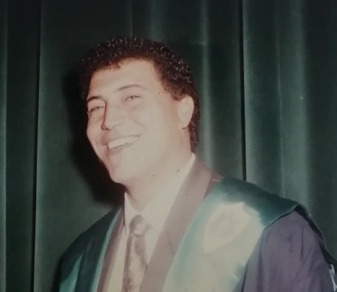 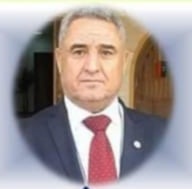 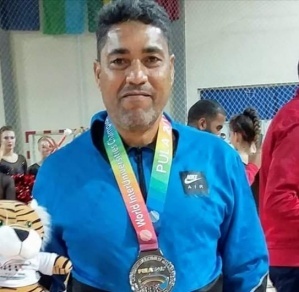 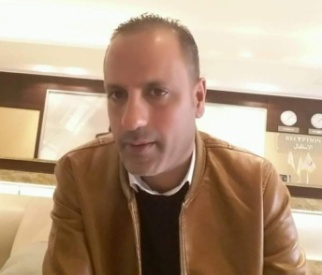 4
الاعتماد المؤسسي الخطوة الأولى
12 أيلول، 20
مناشط الكلية
أولا – النشاط العلمي.
ثانيا – النشاط الرياضي.
ثالثا – النشاط الاجتماعي.
رابعا – النشاط التطوعي.
خامسا – النشاط الترويحي.
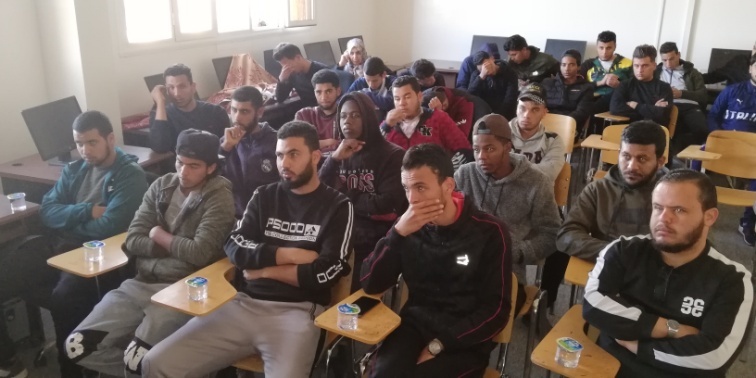 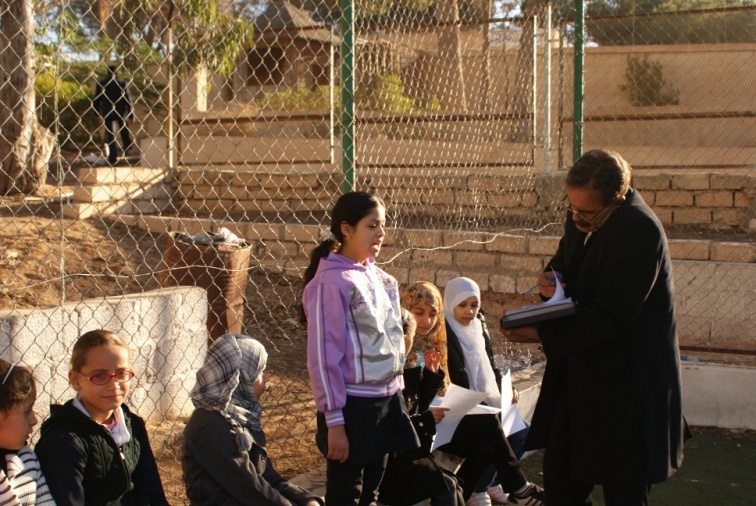 5
الاعتماد المؤسسي الخطوة الأولى
12 أيلول، 20
النشاط العلمي
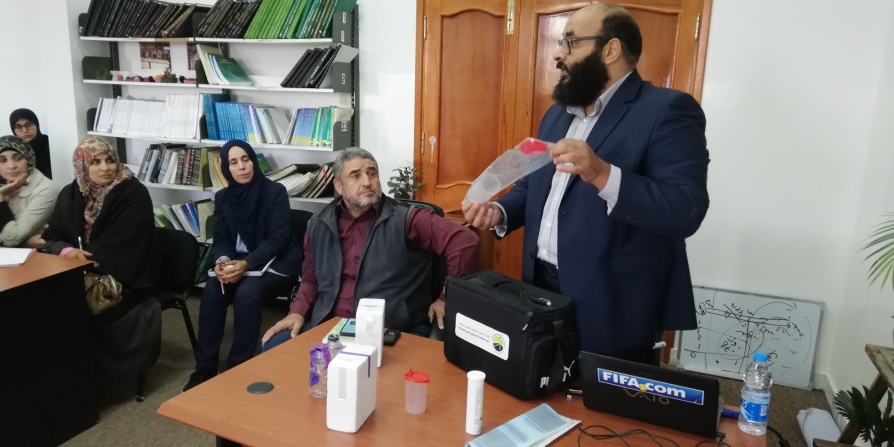 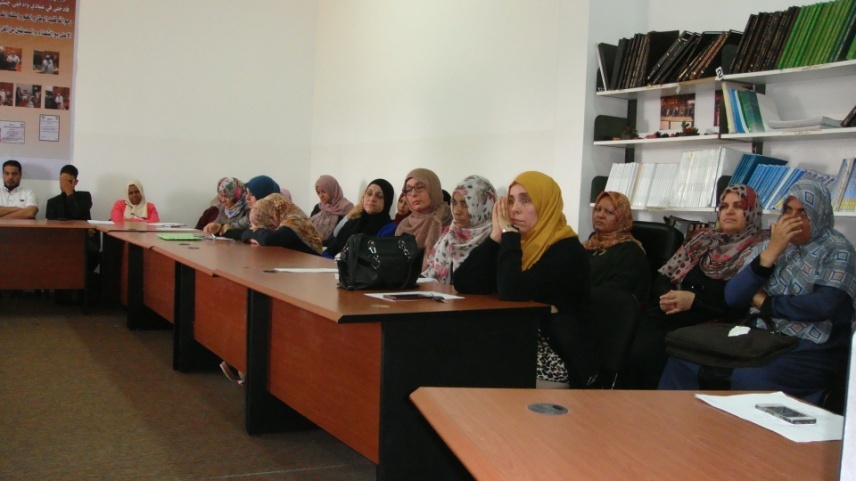 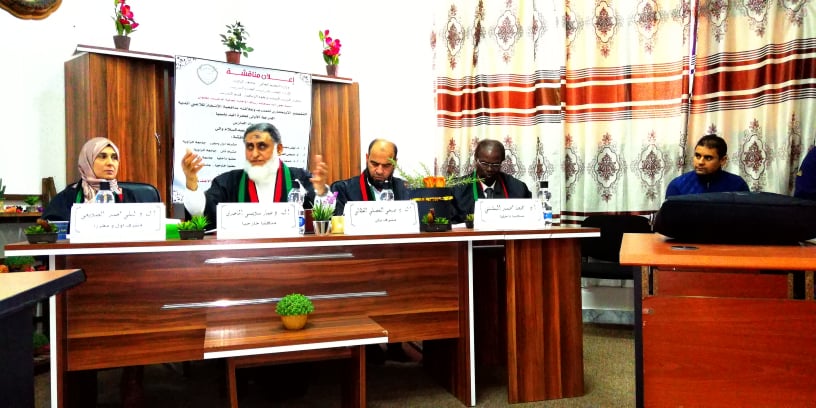 6
الاعتماد المؤسسي الخطوة الأولى
12 أيلول، 20
أولا – النشاط العلمي
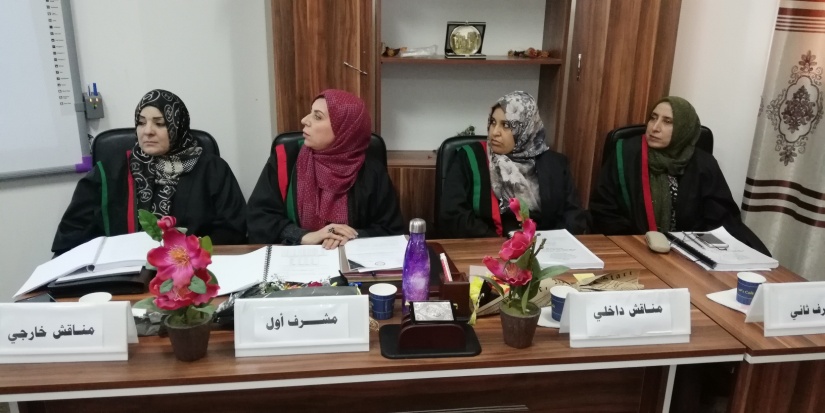 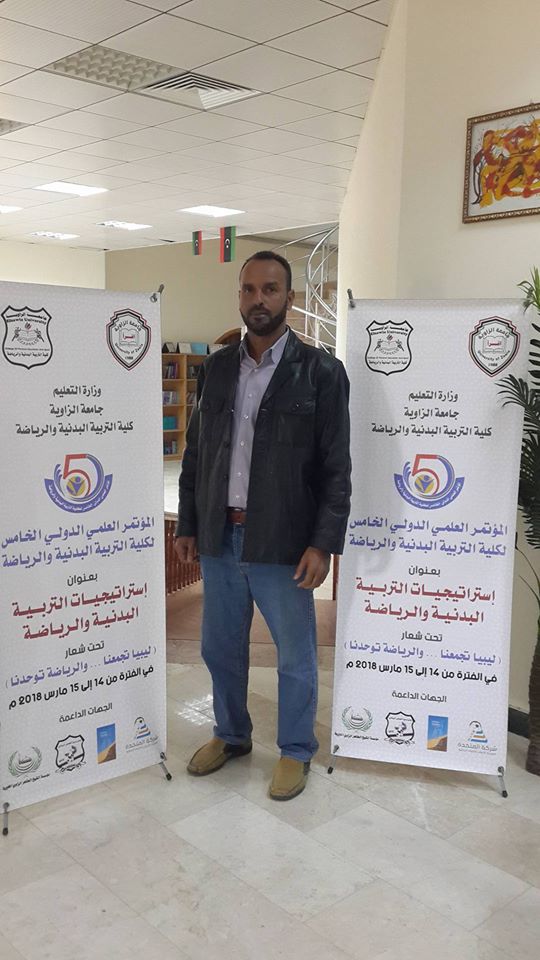 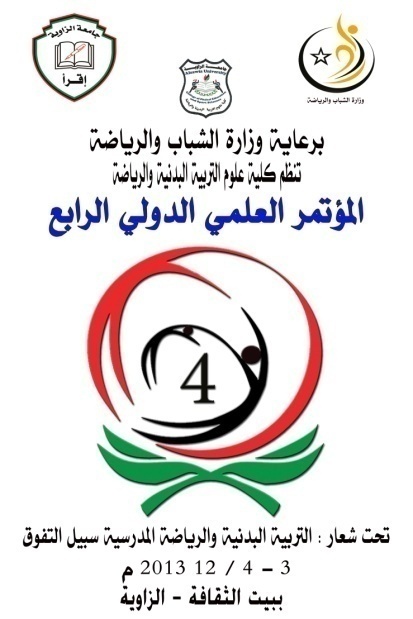 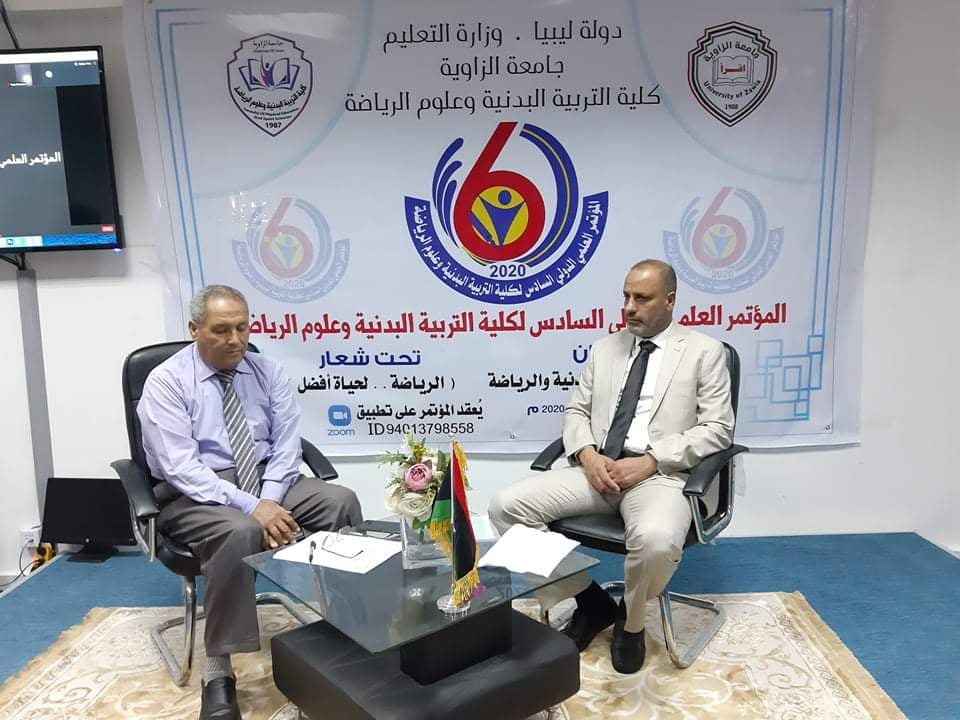 7
الاعتماد المؤسسي الخطوة الأولى
12 أيلول، 20
ثانيا – النشاط الرياضي.
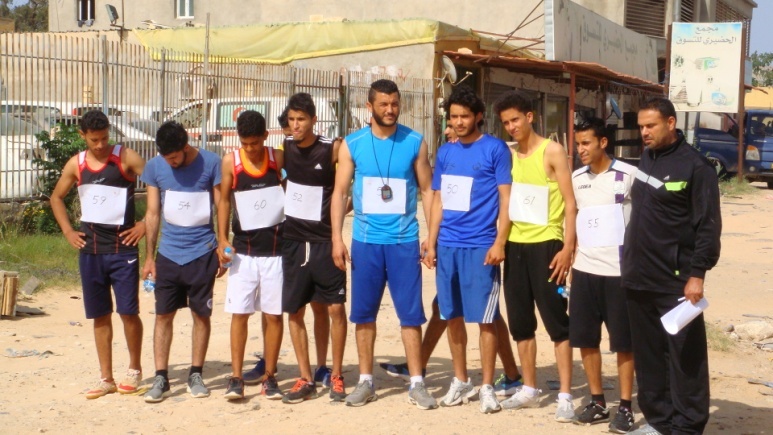 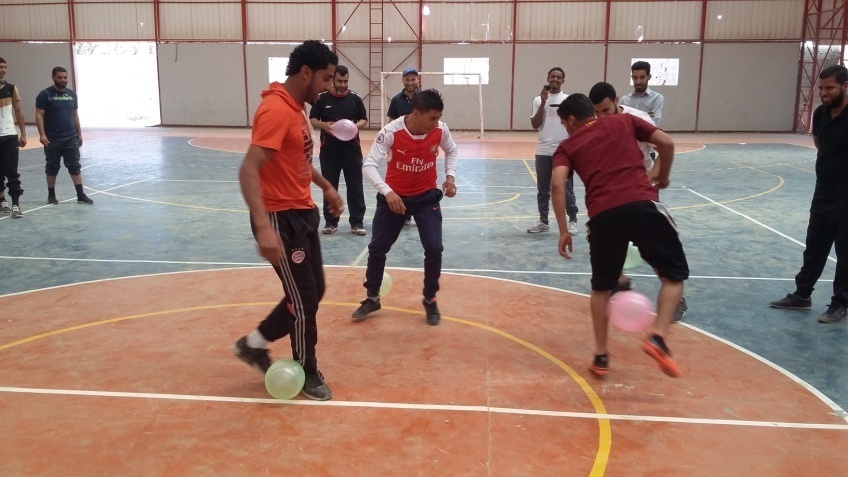 8
الاعتماد المؤسسي الخطوة الأولى
12 أيلول، 20
النشاط الرياضي
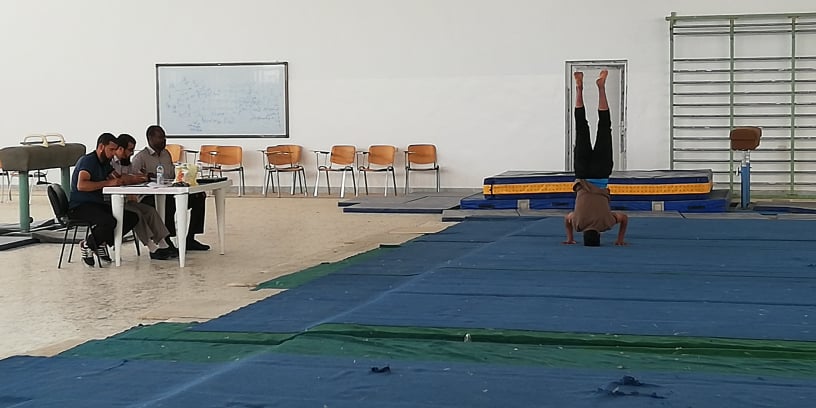 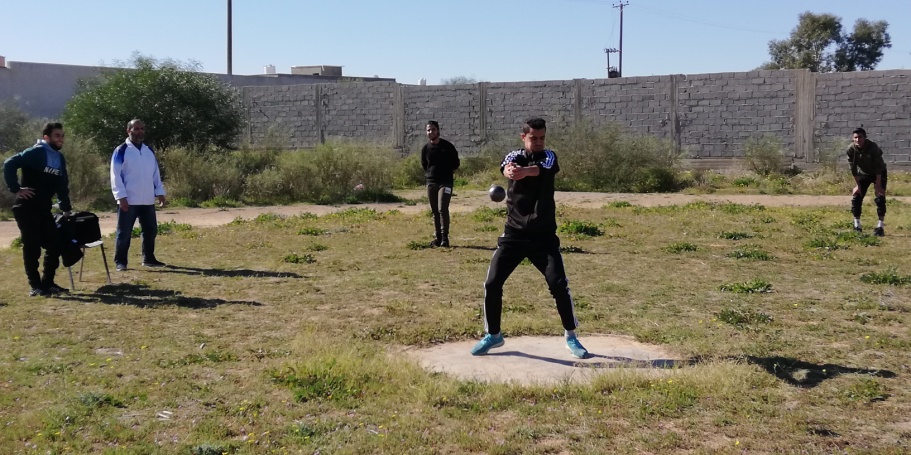 9
الاعتماد المؤسسي الخطوة الأولى
12 أيلول، 20
النشاط الاجتماعي
10
الاعتماد المؤسسي الخطوة الأولى
12 أيلول، 20
النشاط التطوعي
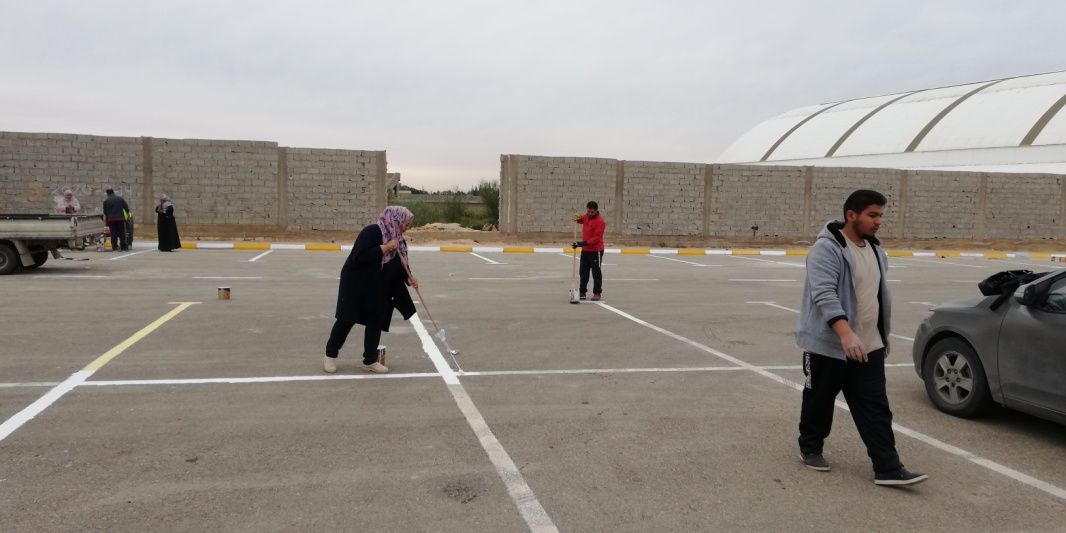 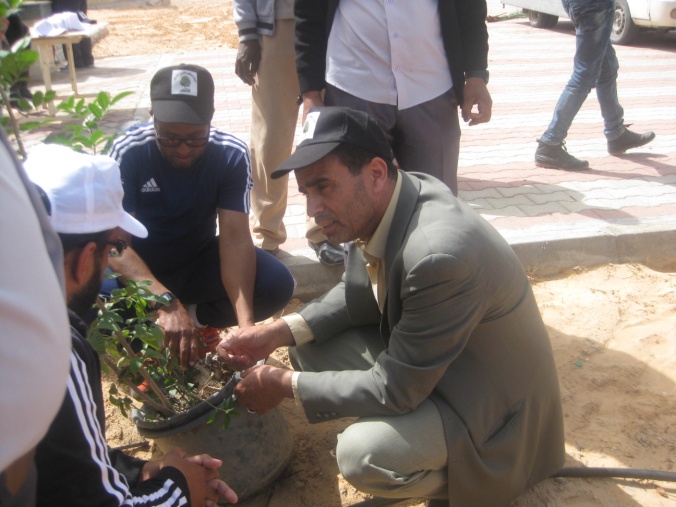 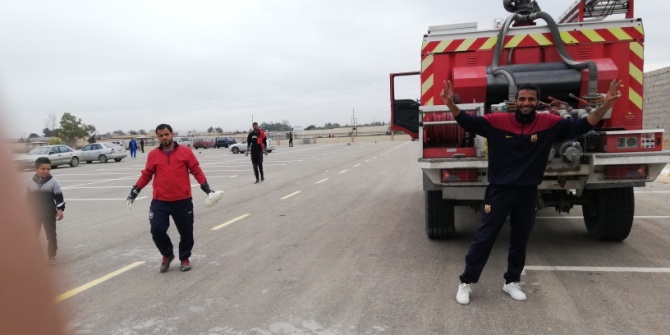 11
الاعتماد المؤسسي الخطوة الأولى
12 أيلول، 20
النشاط الترويحي
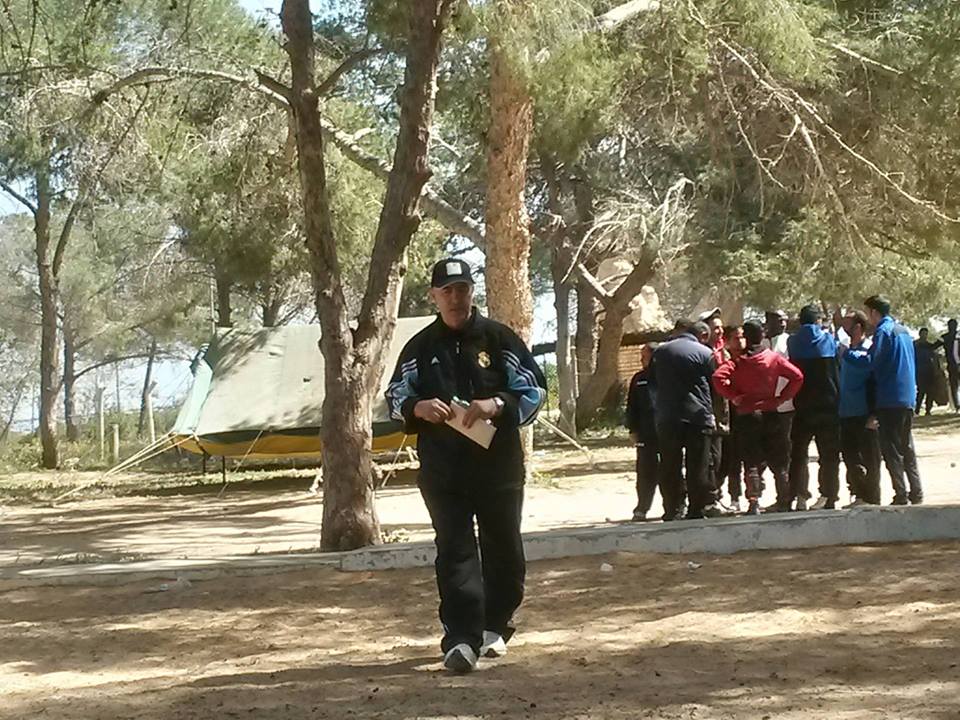 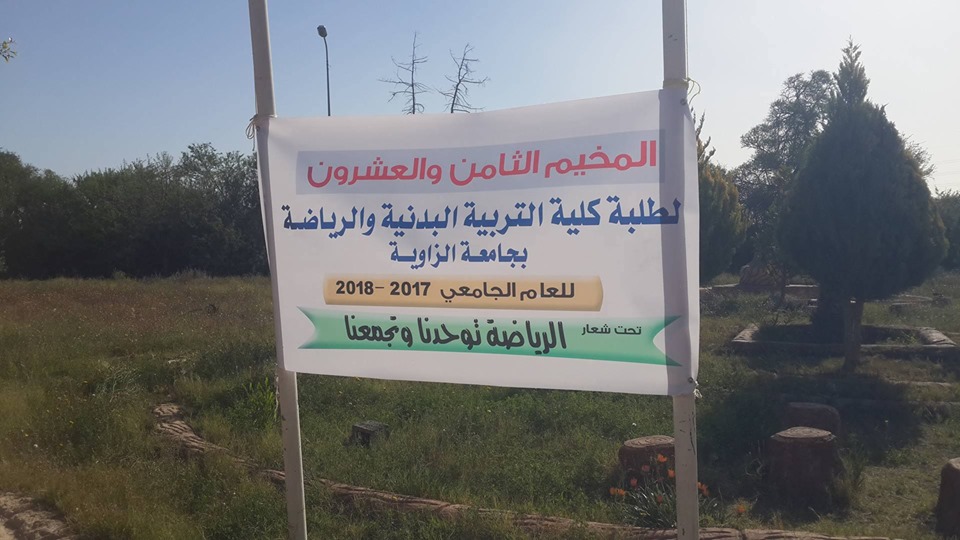 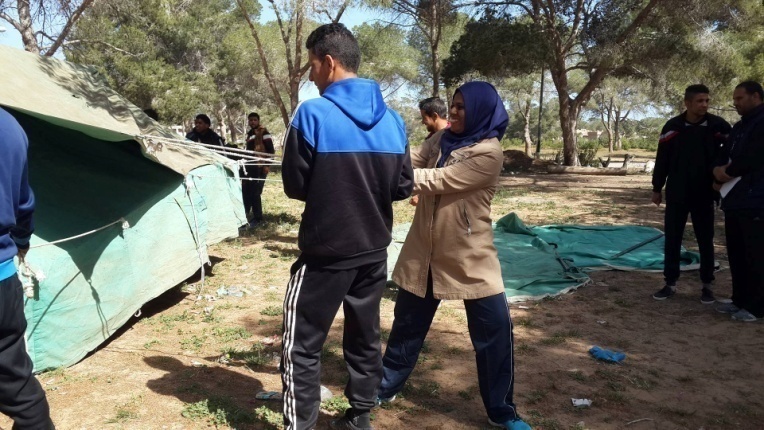 12
الاعتماد المؤسسي الخطوة الأولى
12 أيلول، 20
النشاط الترويحي
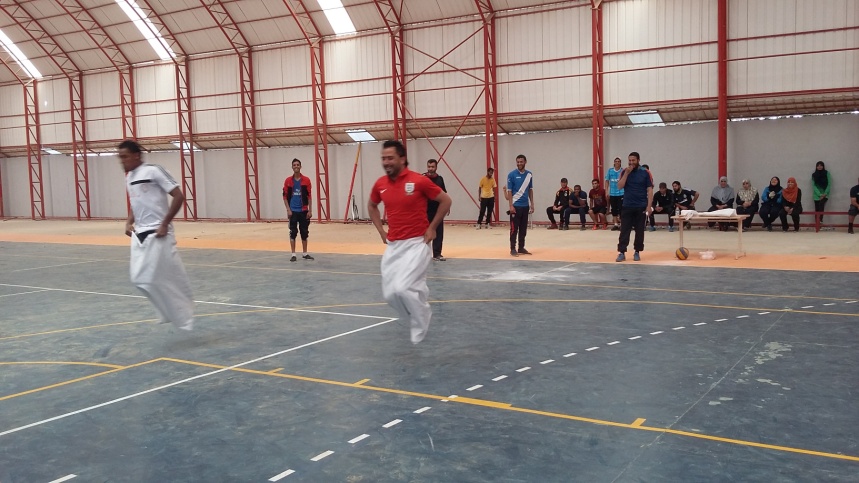 13
الاعتماد المؤسسي الخطوة الأولى
12 أيلول، 20
ما تتميز به الكلية
أولا – الموقع الإلكتروني والتعليم عن بعد.
ثانيا – المؤسسة ومتابعة خريجيها والعاملين بها.
14
الاعتماد المؤسسي الخطوة الأولى
12 أيلول، 20
الجودة والاعتماد المؤسسي
15
الاعتماد المؤسسي الخطوة الأولى
12 أيلول، 20
الجودة والاعتماد المؤسسي
16
الاعتماد المؤسسي الخطوة الأولى
12 أيلول، 20
الصعوبات والعراقيل التي مرنا بها
17
الاعتماد المؤسسي الخطوة الأولى
12 أيلول، 20